Student Learning
‘To Take Or Not To Take’
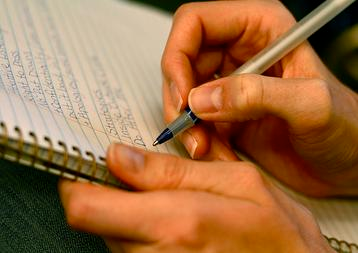 Note Taking
www.dcu.ie/studentlearning
Learning objectives
Why we should take notes?

Discuss filing options

Explore what to do before, during and after a lecture

Learn different methods of note-taking

Consolidate the learning!
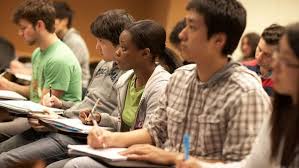 Why take notes?
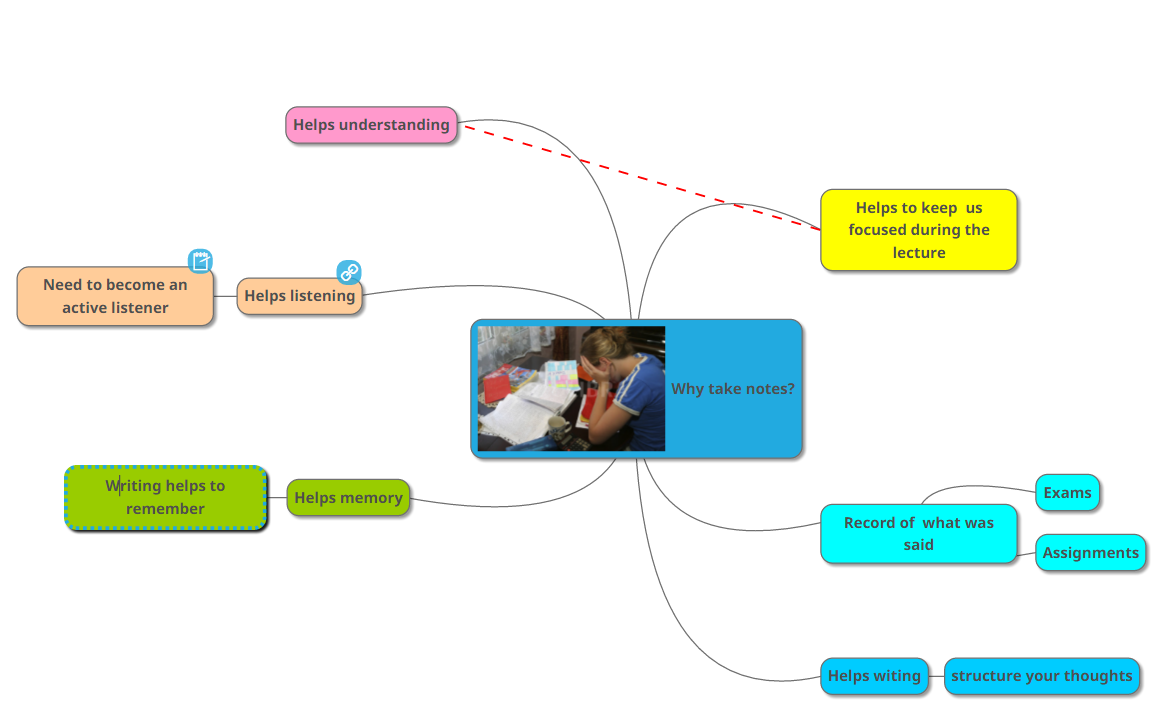 1. Why take notes?
Turn to the person next to you
Why should you take notes? 
What difficulties do you experience in taking notes?
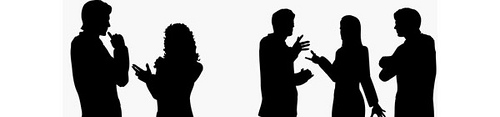 [Speaker Notes: Take feedback from group, put onto flipchart]
2. Filing options
Put in place a filing system that breaks each module down by topic
Keep materials together under each topic from the start
Digital or paper
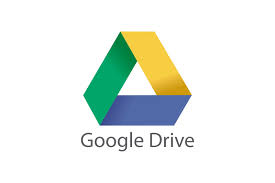 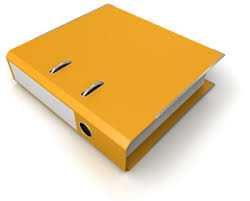 Know the module - module specifications
[Speaker Notes: http://www.dcu.ie/registry/modules.shtml]
Learning Outcomes
e.g. social psychology 2014-15
[Speaker Notes: http://www.dcu.ie/registry/module_contents.php?function=2&subcode=NS123

e.g. social psychology 2014-15]
Topics
[Speaker Notes: http://www.dcu.ie/registry/module_contents.php?function=2&subcode=NS123

e.g. social psychology 2014-15]
Reading List
Past Papers
Social psych 2013
3. The key to note taking success
Before
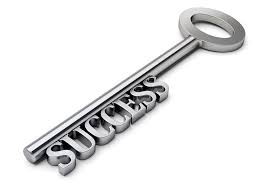 During
After
Before the lecture
Group brainstorm! What could you do before a lecture to get the most out of your note-taking?
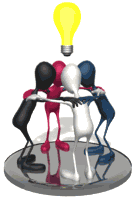 Before the lecture – top 5 tips
Read previous lecture notes
Download & read new lecture notes from Loop.
Formulate questions to answer
Prepare your note-taking material e.g. use a separate notebook for each module.
Arrive 3-5 mins before the lecture.
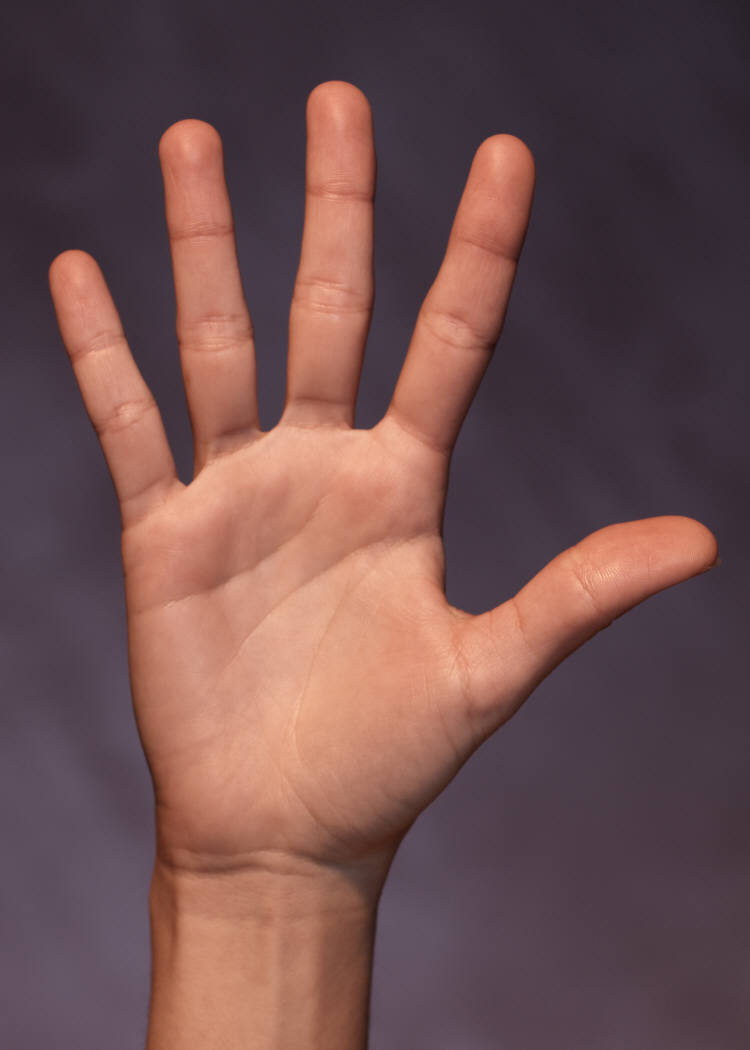 4. Note-taking methods
Several methods of note-taking frequently used;
Annotating powerpoint
Linear/prose style
Mind map
Cornell notes
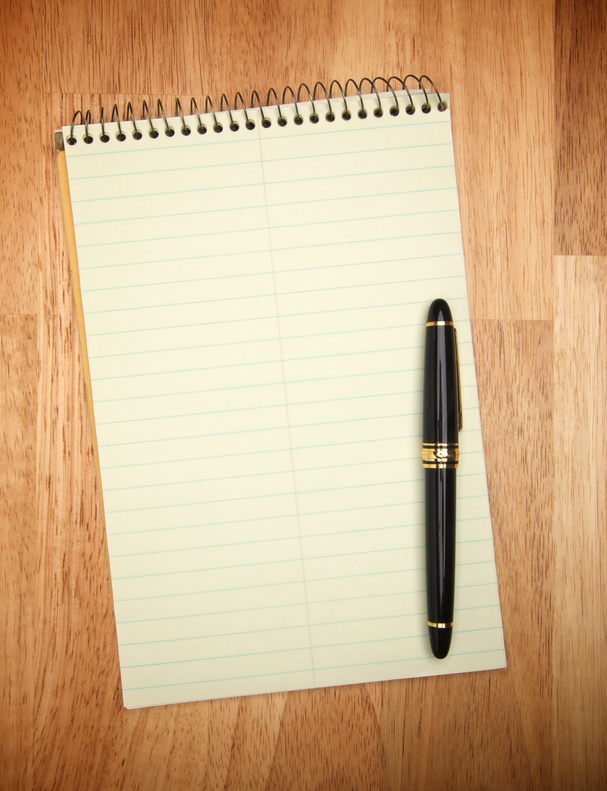 [Speaker Notes: Quick feedback question; what do students use at present? Typically linear/prose style]
Annotating powerpoint
Highlight important slides
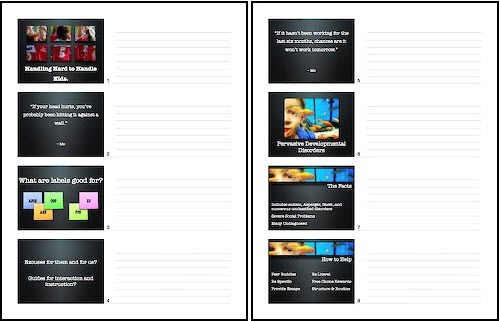 Add detail
Linear/prose style
[Speaker Notes: Do people use this? Does it work? What type of things do you take note of?]
Mind map
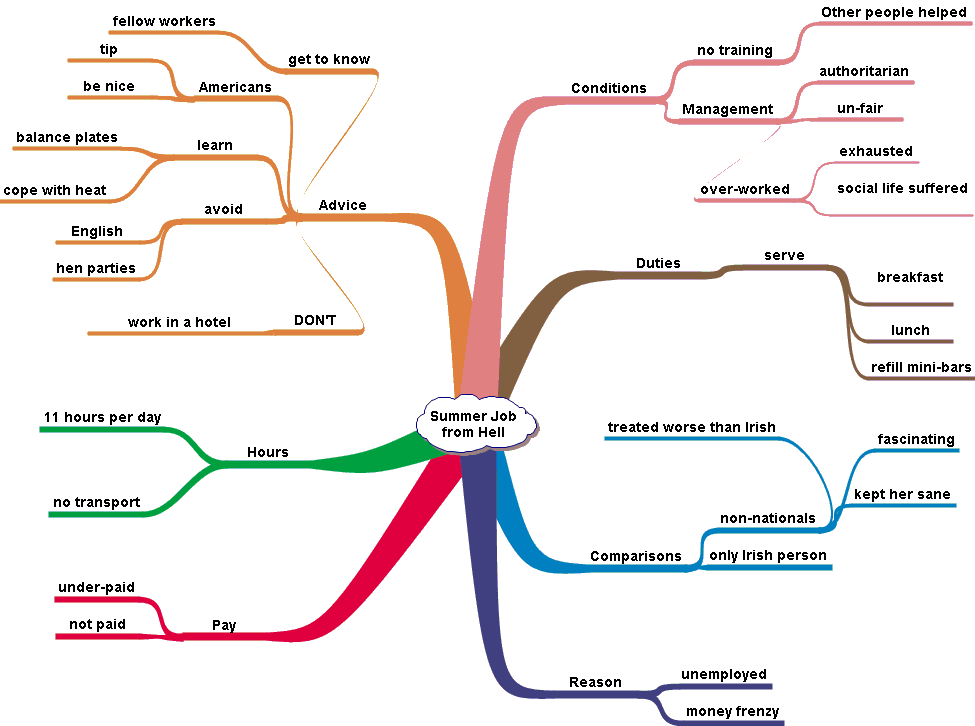 Cornell style
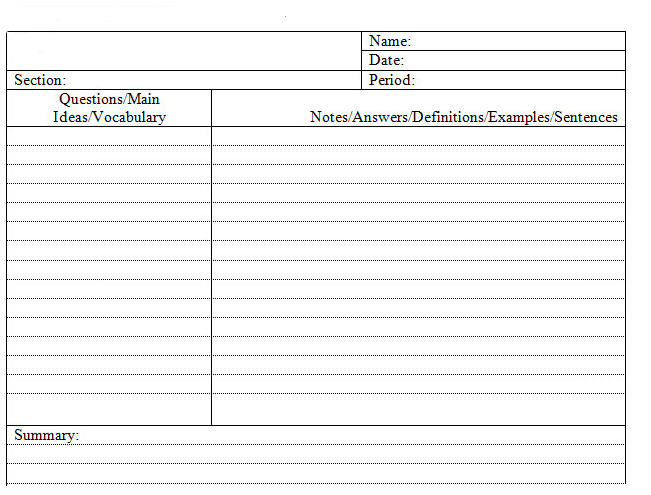 Dedicated notebook
Date, module etc listed
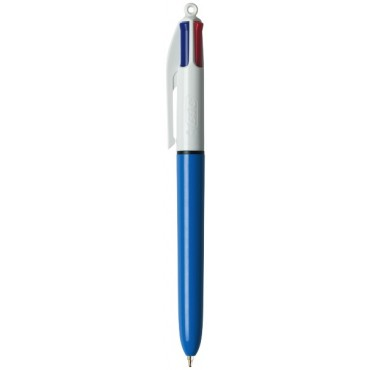 https://www.youtube.com/watch?v=WtW9IyE04OQ
[Speaker Notes: https://www.youtube.com/watch?v=WtW9IyE04OQ
Or https://www.youtube.com/watch?v=Y4uzQEWj0X8]
Abbreviations & Symbols
Only in notes, not assignments / exams
5. Consolidate your learning!
Cohen, Kim, Tan and Winkelmas (2013): students who completed a task requiring them to restructure their notes and submit a summary of them achieved on average 11 percentage points higher in the module examination
that’s one whole grade!!
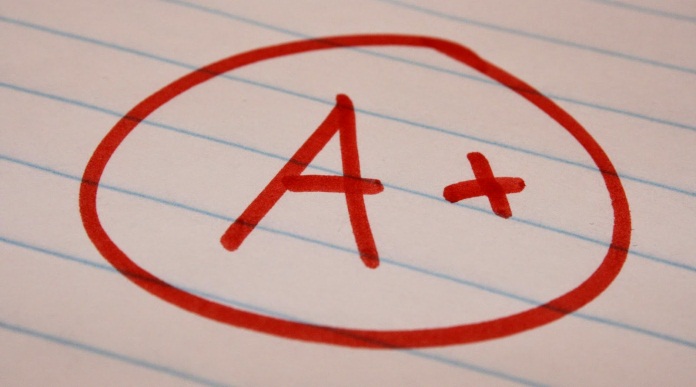 [Speaker Notes: Whatever style you choose – be organised! Have an individual notebook for each module. Label each lecture clearly.]
Helpful Hints
Need to take notes in a way that is meaningful to you

Develop a positive attitude towards lectures

Keep notes brief - phrases

Leave spaces

Make just ONE set of notes

Number pages

Use abbreviations, headings and colour
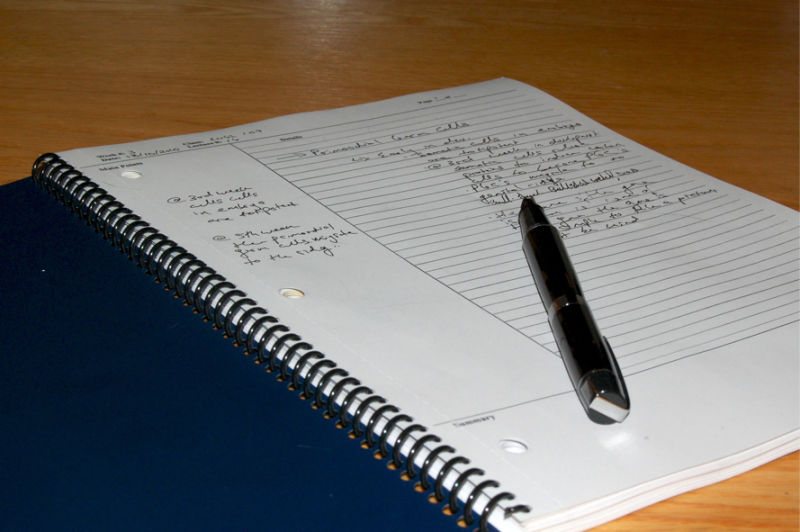 Study!
Remember 


You must study your notes!
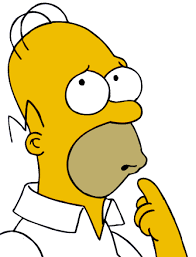 Further resources
[Speaker Notes: Link to youtube video:
http://www.youtube.com/watch?v=DGUmF77Puoc]
Access these slides on our website
Summary
Before
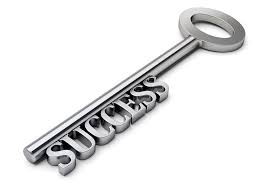 During
After
References
Cohen, D., Kim, E., Tan, J. &  Winkelmes, M. (2013) A note-restructuring intervention increases students’ exam scores. College Teaching , 61(3), pp. 95-99. 

Desrochers, J. 2012. How to take Cornell notes [Online]. Available from: https://www.youtube.com/watch?v=WtW9IyE04OQ [Accessed 28 August 2014].

Skills4Study Campus 2014. Reading and note-making [Online]. Available from: http://www.skills4studycampus.com/StudentHome.aspx [Accessed 28 August 2014].